MIS 2101 Exam 1 Review
Advice
Review the slide decks
Review the assigned readings/videos
Review MaxLabs
How to prepare…
2
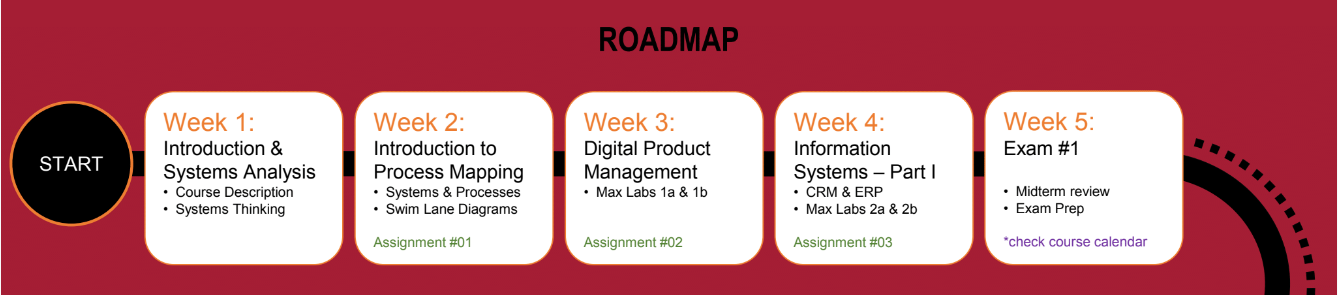 3
Introduction & Systems Analysis
Topics and Required ReadingAcquiring Information Systems And ServicesSystems ArchitectureSystems Analysis
Required ViewingWhat is MIS? The Modern Organization SystemSystems Analysis & Systems Architecture
4
Collection of Systems
Systems = People + Process + Technology 
Manipulation of information  = value
Managed by MIS professionals
Systems surround us 24/7
Application Program Interface (API’s)
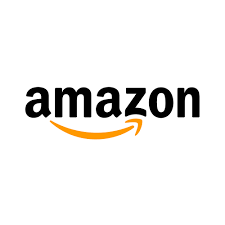 “Information System – an integrated set of components for collecting, storing, and processing data and for providing information, knowledge and digital products.”
5
Collection of Technologies
Including:
Hardware
Software
Policies
Education Tools
API’s
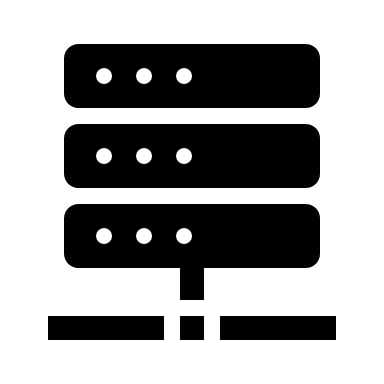 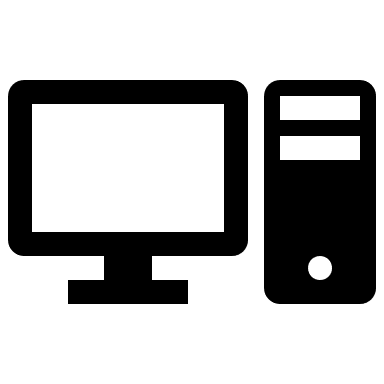 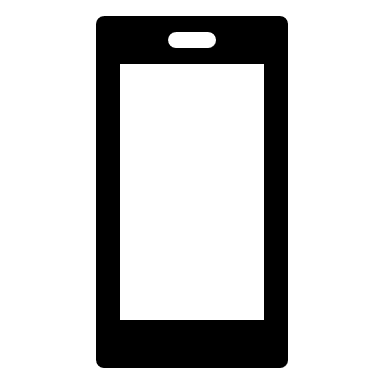 6
Designing UX (User Experience)
Four Steps
Problem Definition
Documenting Business Processes
Process Decomposition
Data Modeling
7
Process Decomposition
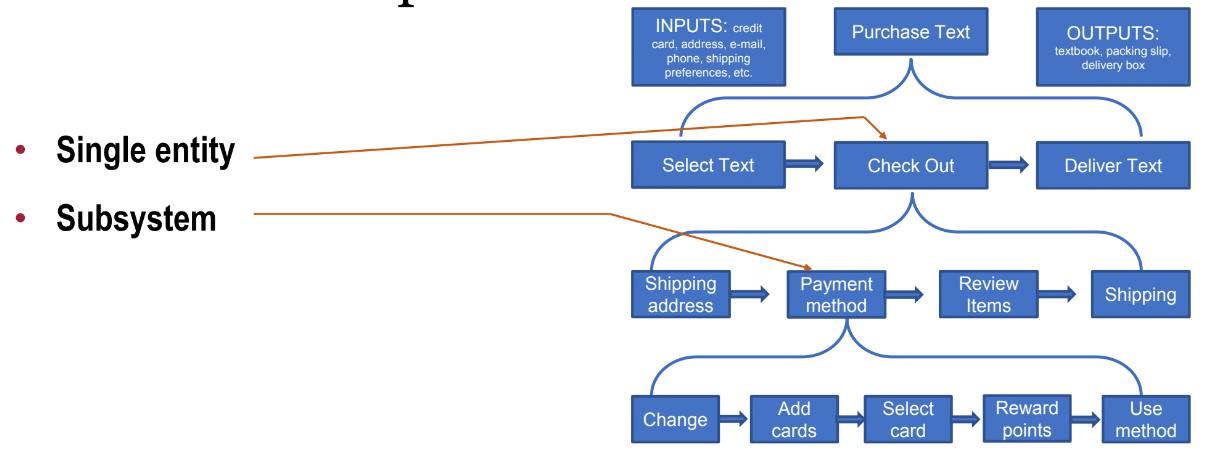 8
SDLC Methodologies
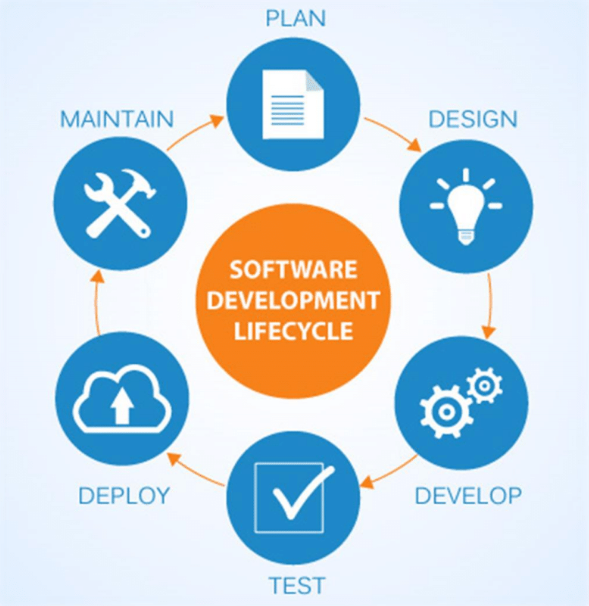 Waterfall
Agile
Lean
Scrum
DevOps
9
Systems Architecture
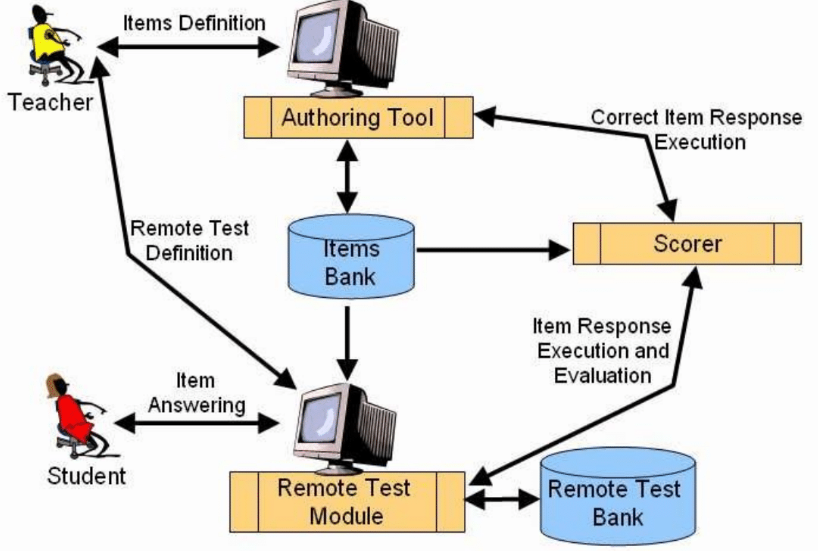 Conceptual Diagram
Structural Components
Identify/Solve Problems
Existing or New
Communication Tool
10
Introduction to Process Mapping
Topics and Required ReadingAn Introduction to Swim Lane Diagrams
Required ViewingProcess Mapping with Swim Lane Diagrams
11
Process Mapping
What
Visual Representation
Why
Identify Problems
How
Draw the “as-is”
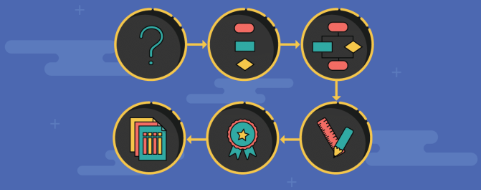 12
Swim Lane Diagrams
Advantages
Identifies who does what & in what order
Logical & Chronological
Indicates hand-offs
Versatile
Applied to other diagrams
Training Tool
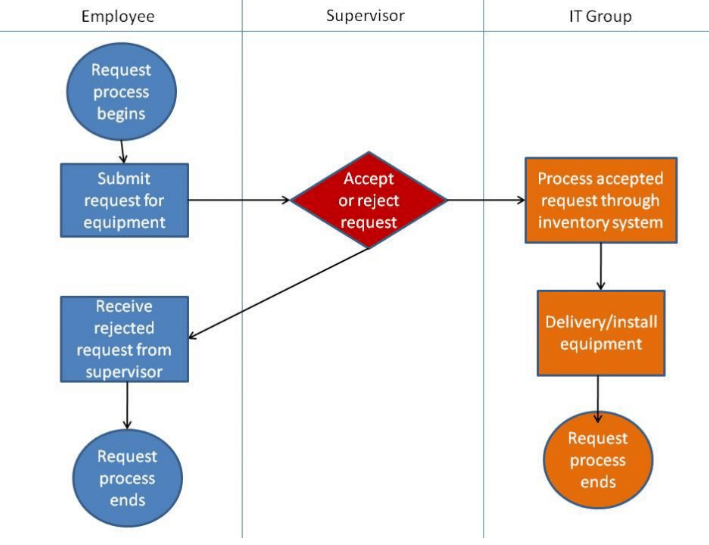 13
Swim Lane Diagrams - Symbols
Circle : signifies the starting and ending of an event in the process

Rectangle : represents an activity in the process

Diamond : represents a decision that must be made

Arrow : indicates the flow of the process

Cylinder : represents stored data
14
Swim Lane Diagrams – Create your own
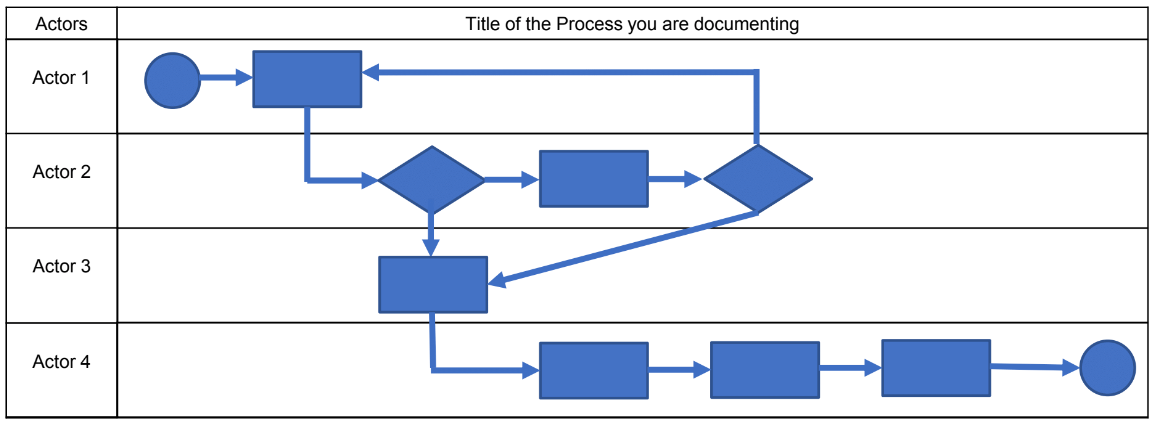 15
Digital Product Management
Topics and Required ReadingMax Labs Pre-Flight
Required ViewingDigital Product ManagementMax’s StoryConcepts of Max Labs
16
Why Salesforce?
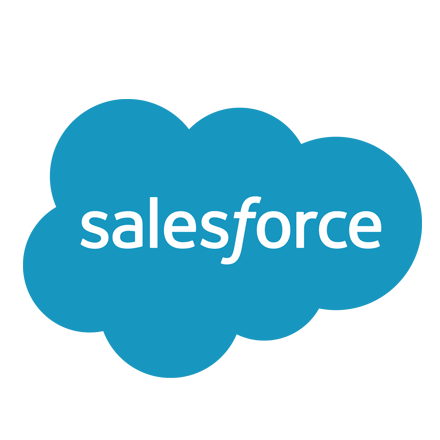 A great platform to deliver cloud-based systems products
Enables & Enhances Business
Used by Industry Fortune 100’s
Across all business function areas

Enabling Organizations
Technology enables organizations to work faster/smarter/more efficient
See how it works
Understand how it used by industry
17
Max Labs – Pre-Flight
A great platform to deliver cloud-based systems products
Professional Development
Developing a professional brand
Innovation
Scalability & new markets
Business & Digital Models
B2B (Business to Business)
Used to managed their relationships to customers 
Data/Databases/Apps/Platforms
Platform: a collection of tools & services you can piece together to build a database and apps
18
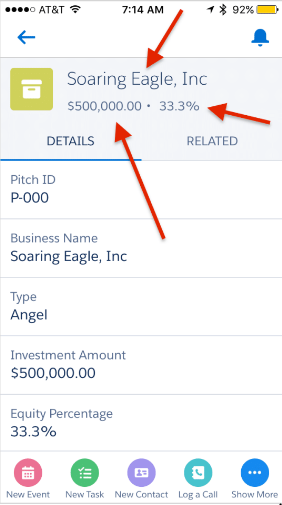 Max Labs – 1a
Creating Databases (objects)
Why do we need these lists?
Determining Data Needs
Max’s needs for creating the “Pitch”
Page Layouts
What information do we want to show?
Mobile App
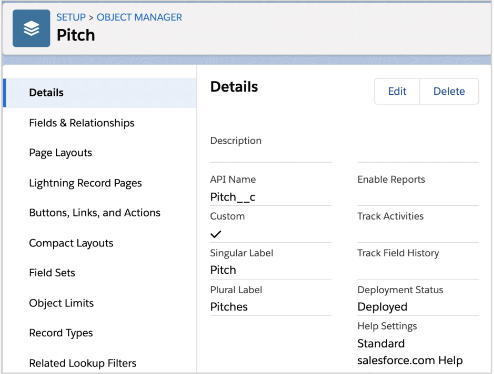 19
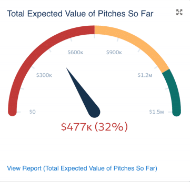 Max Labs – 1b
Digital Business Models
Share & Communicate 
Monetize Max’s Blog
Pitch Data File
CSV Files, organization
Generating Reports
Visualizing the data 
Dynamic Dashboards
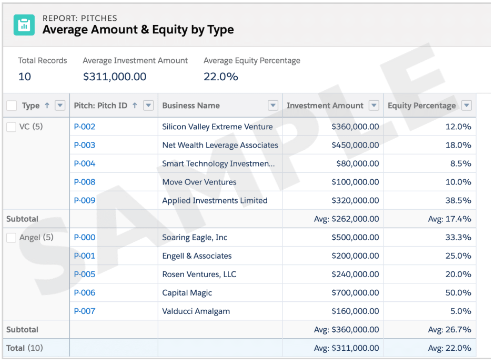 20
Information Systems  - Part 1
Topics and Required ReadingWhat is ERP?5 ERP TrendsWhat is CRM?Missing the Most Important Part of CRMCRM vs. ERP: What’s the Difference?3 CRM Use Cases
Required ViewingWhat is ERPERP Challenges and Benefits
21
What is ERP?
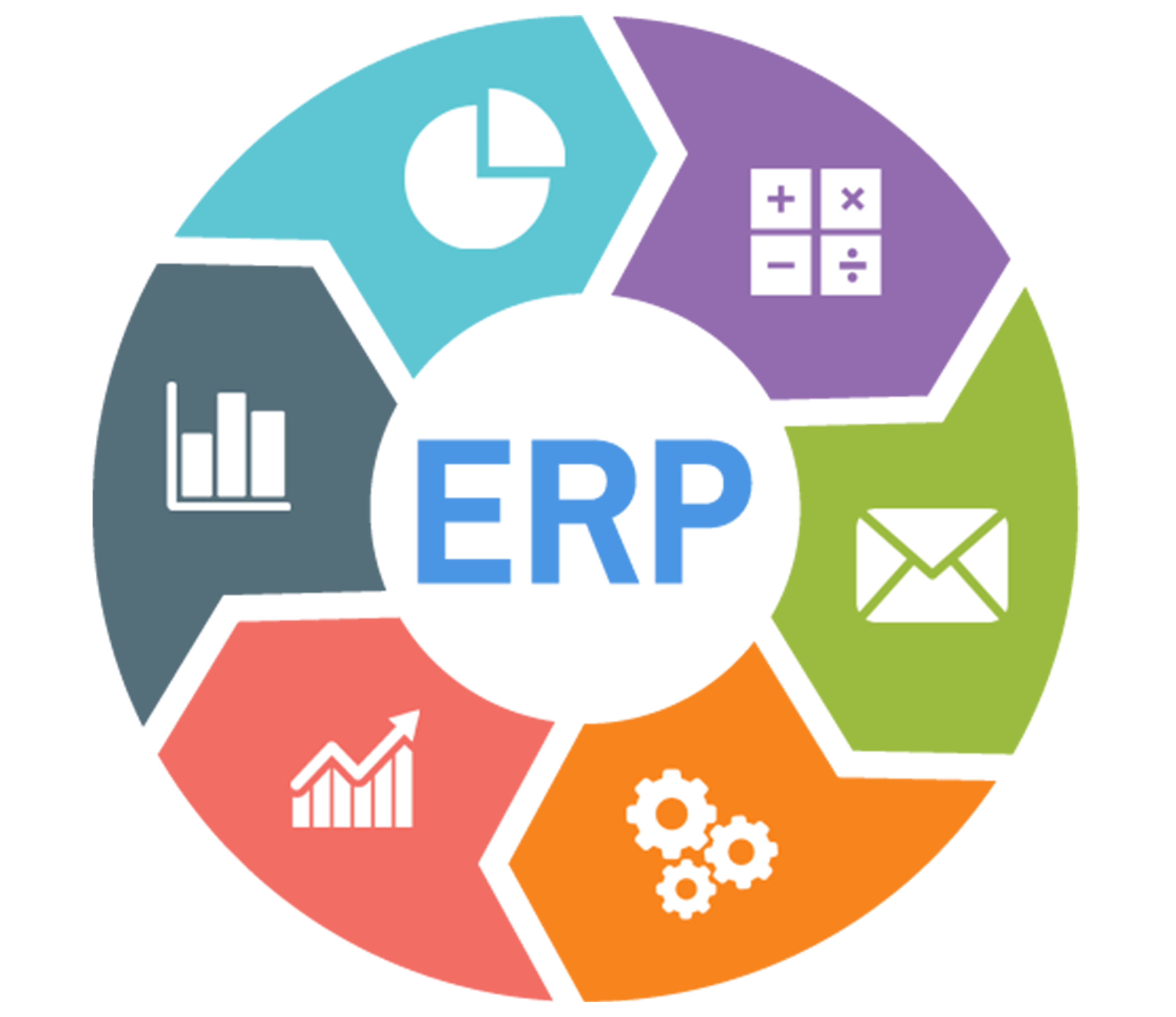 Enterprise Resource Planning	
Software or a System that
Integrates functions
Streamlines processes
Manage core business
22
Legacy Systems
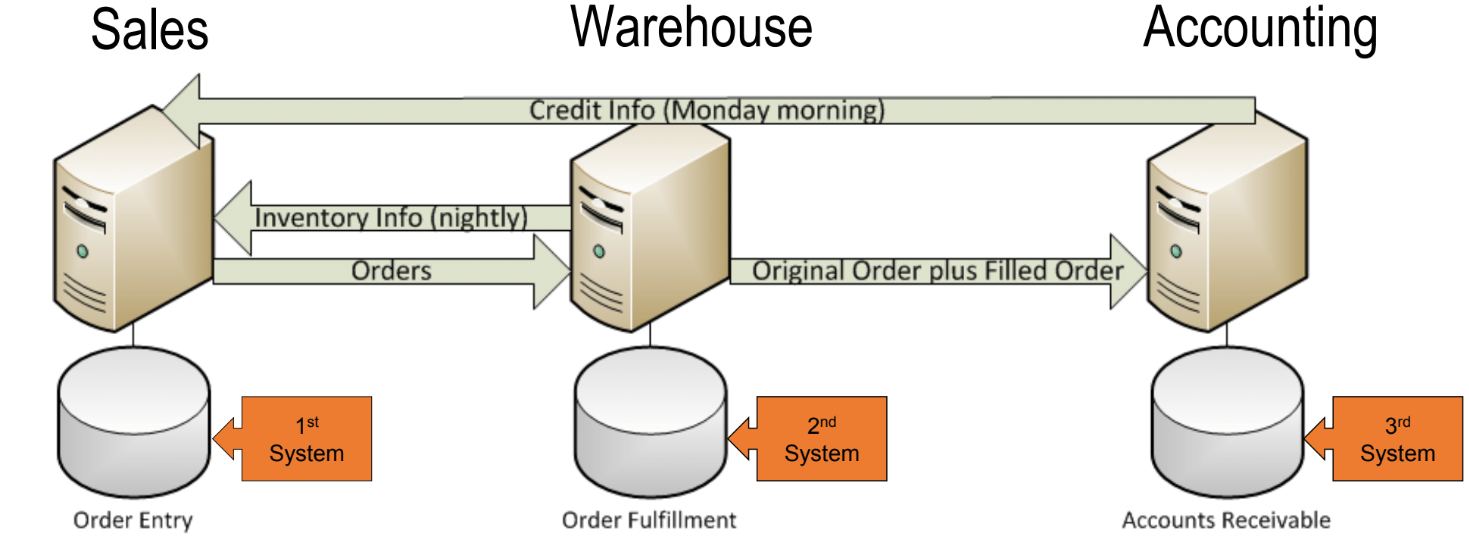 23
ERP – Key Takeaways
How does ERP create value?	
Integrated Database
One copy of data	
Collaboration
Improves decision making
Flexibility & Mobility
Access anywhere/anytime
Lower costs
24
What is CRM?
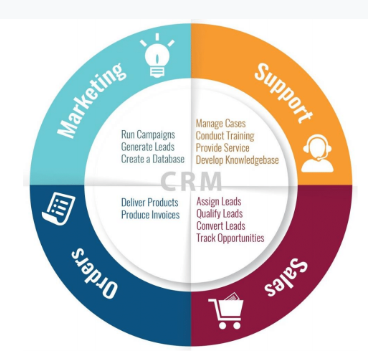 Customer Relationship Management	
Who uses CRM?
Sales
Marketing
HR
Accounting
25
CRM Benefits
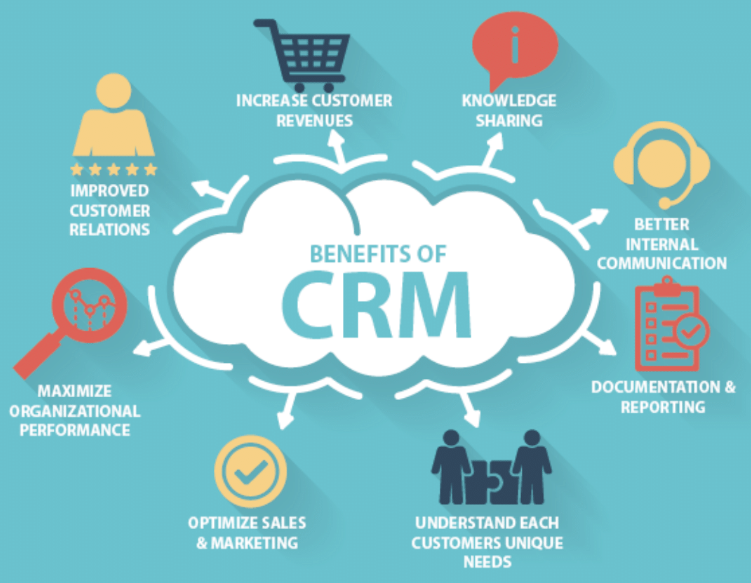 Maximize Profits
Understand Your Customer (data)
Analyze buying patterns
Problem solve
Accountability	
Customer Communication
26
ERP & CRM
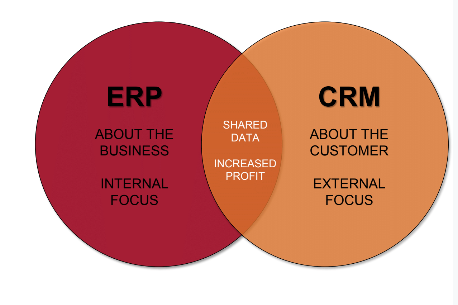 What’s the difference?
27
Max Labs – 2a
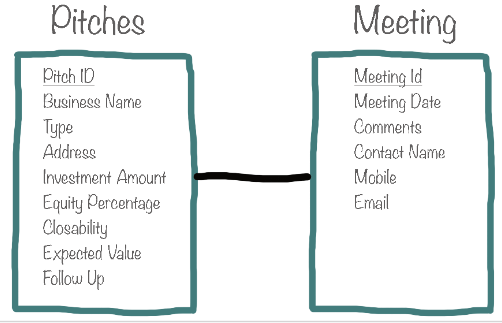 Managing Data Corruption
Validation Rules
Data Redundancy
Data Integrity
Entity Relationship Diagrams (ERD’s)
Relationship between Pitches - Meeting
28
Max Labs – 2b
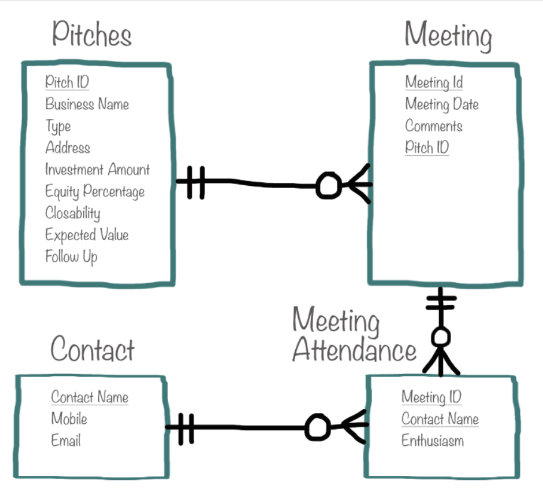 Importing Data
Creating Tables
Avoiding Redundancy
Avoiding Redundancy
Data Normalization
Understanding Relationships
ERD’s
Database Relationships
29
Questions?
30